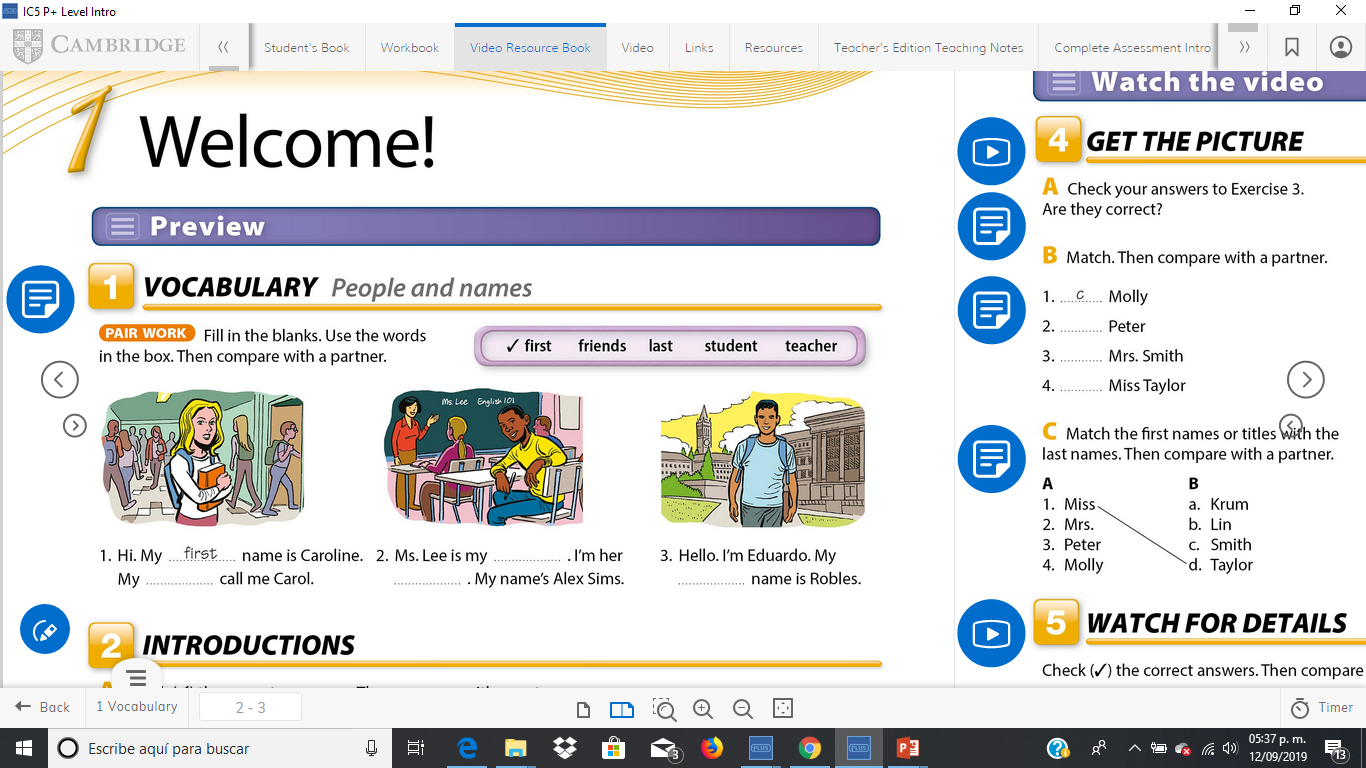 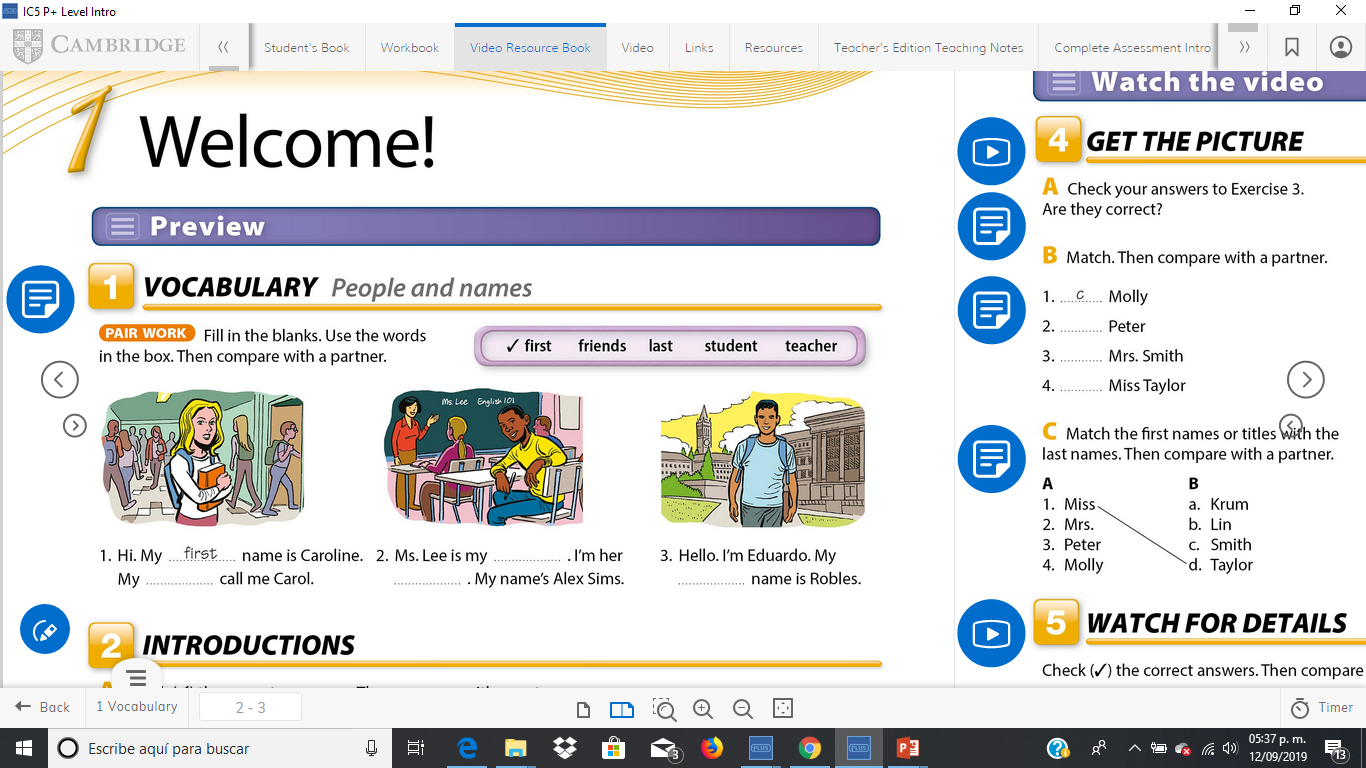 teacher
student
friends
last
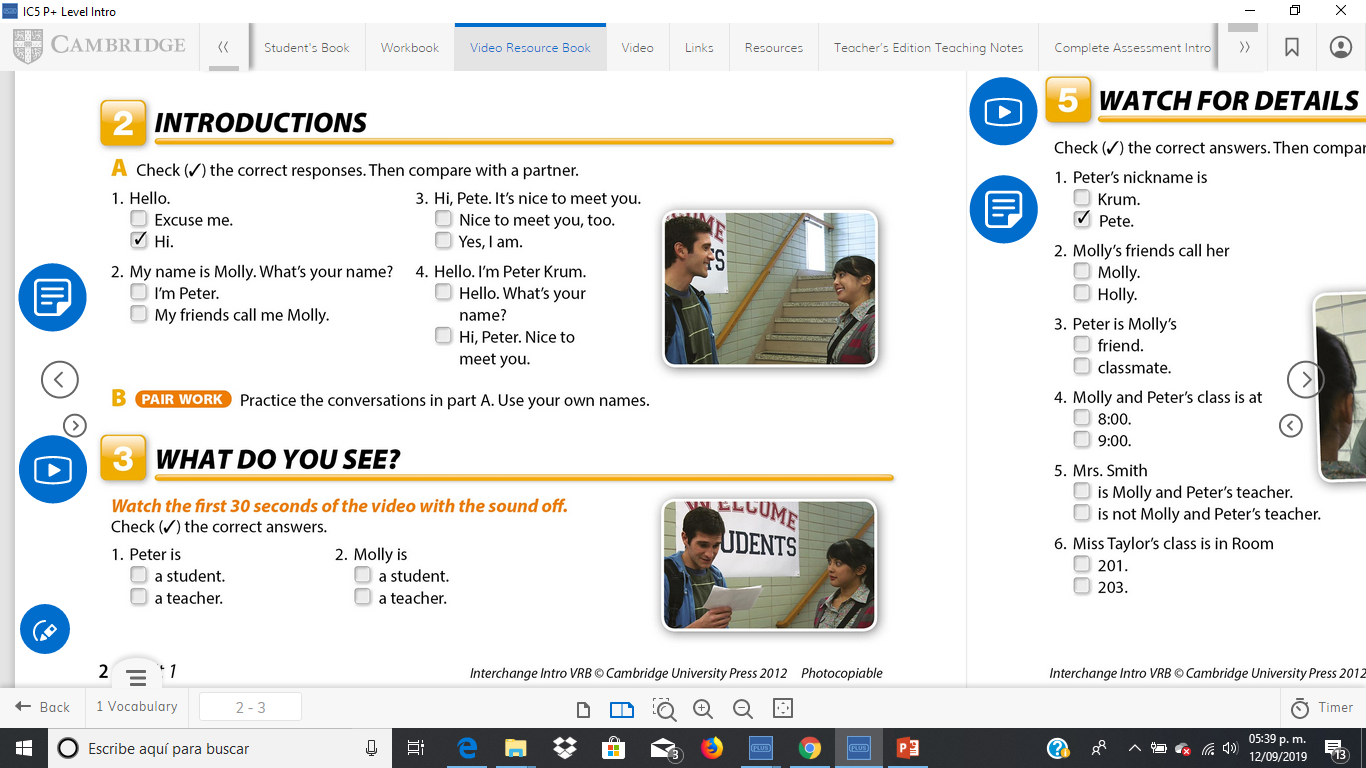 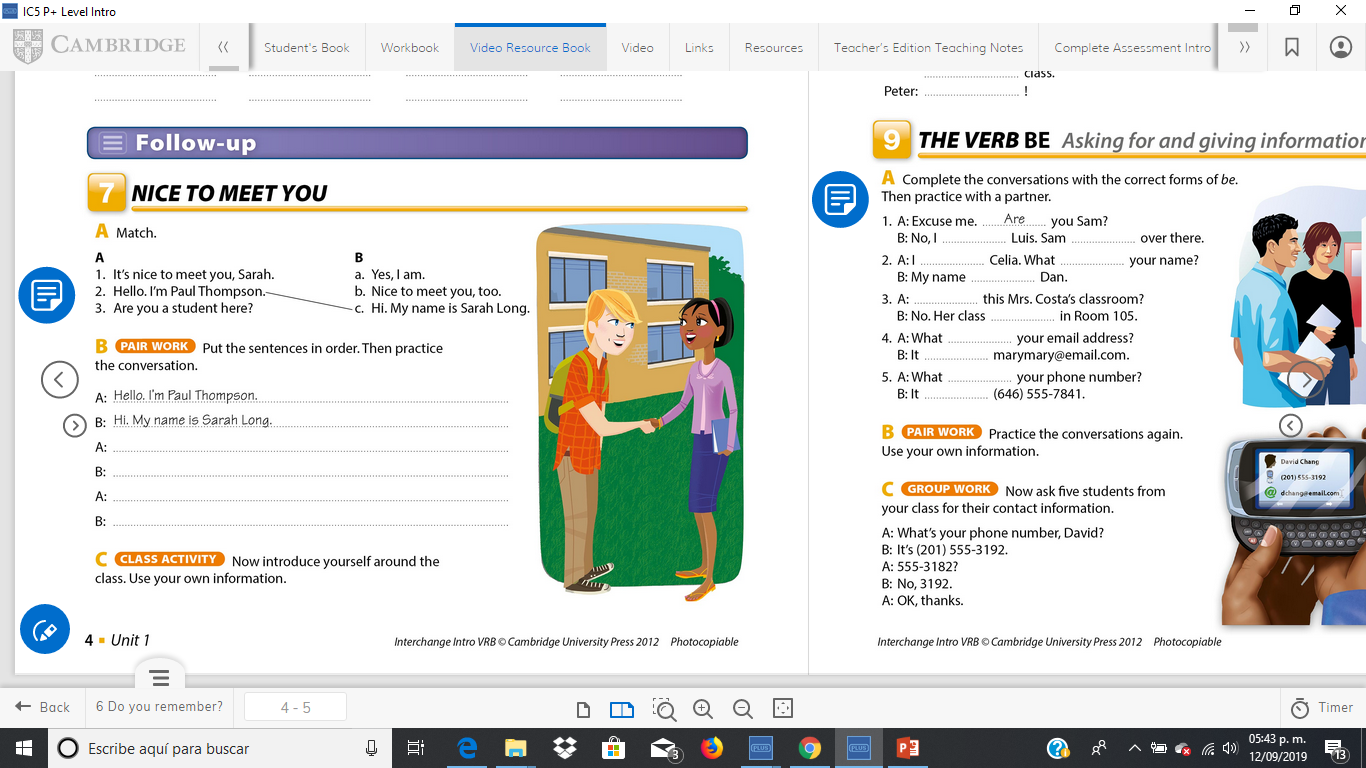 it´s nice to meet you, Sarah.
Nice to meet, you too.
Are you a student here?
Yes, i am
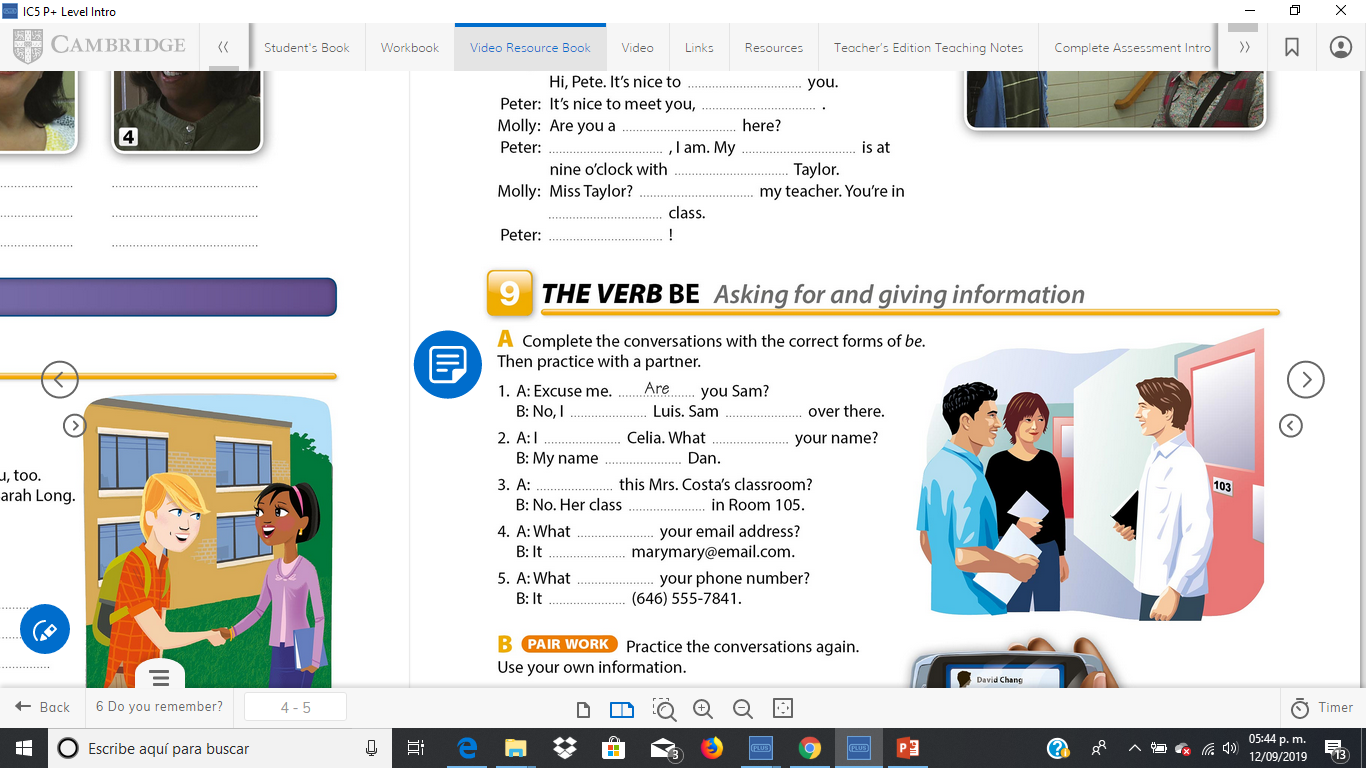 is
Am not
is
am
is
are
Is not
is
is
is
is
Click on the link to watch a video of unit 1
http://187.160.244.18/sistema/entrada.asp?e=enep&Maq=
Watch the video to answer the following activities
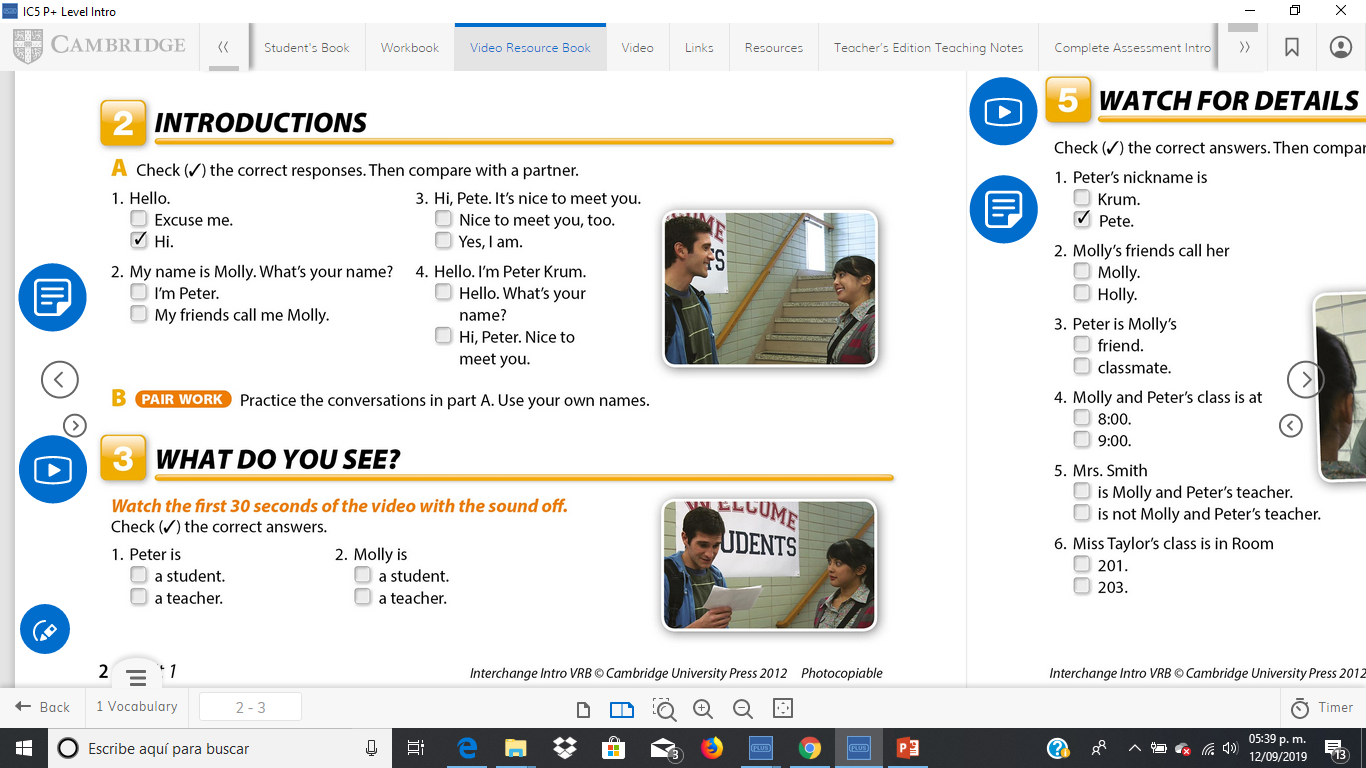 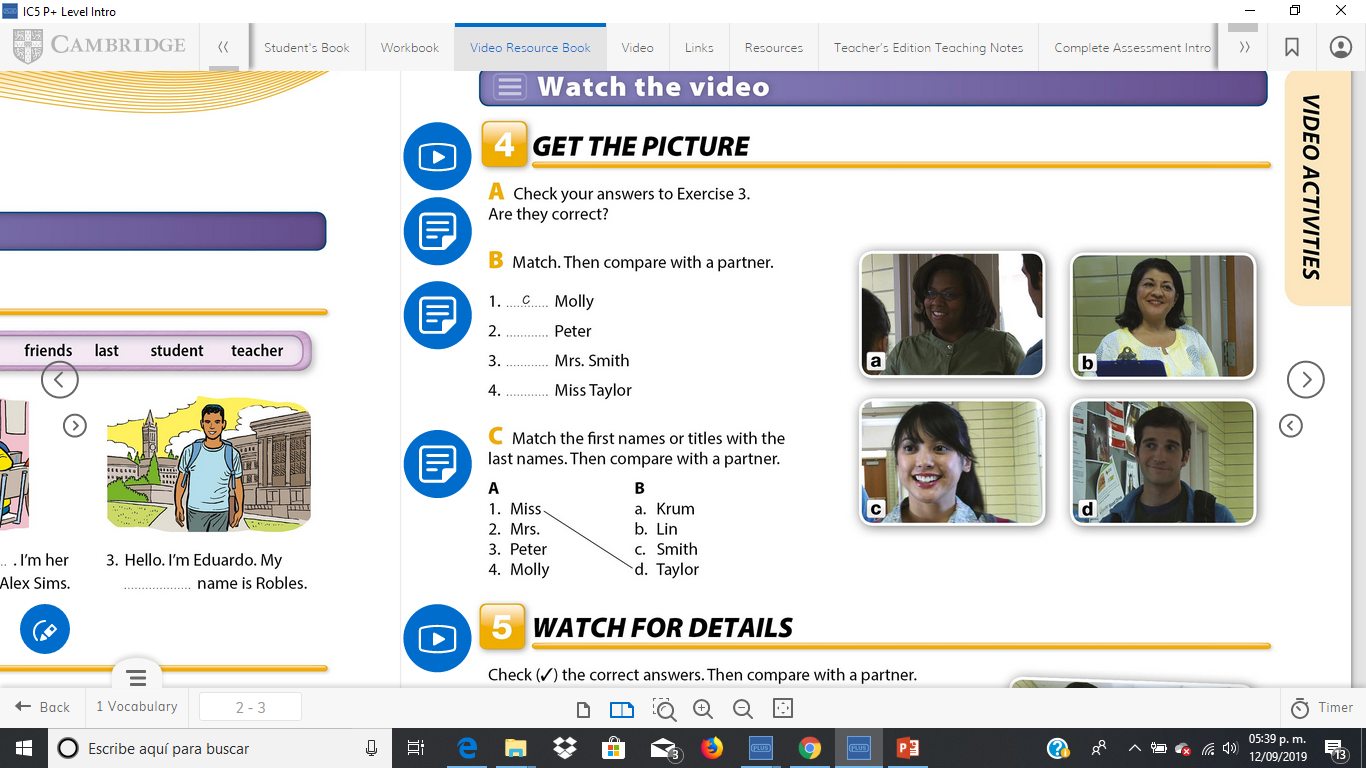 d
a
b
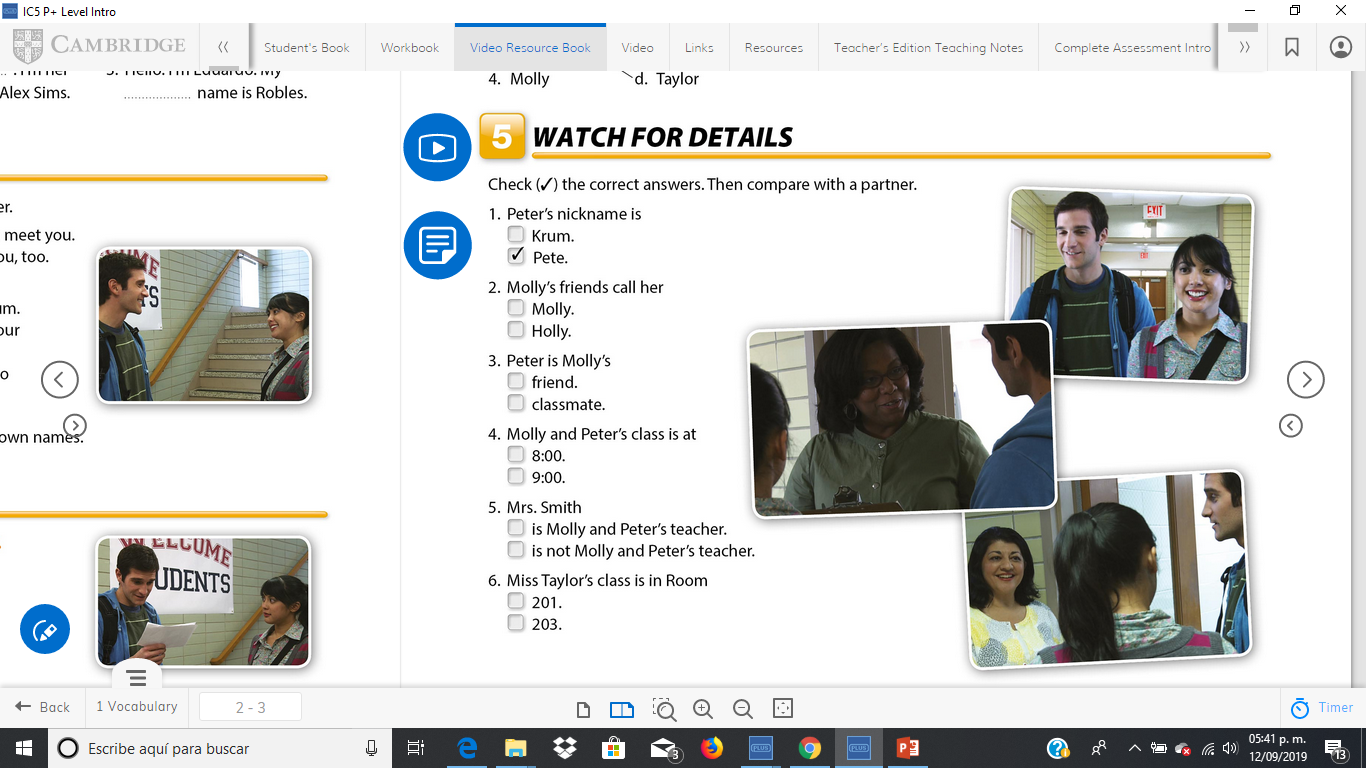 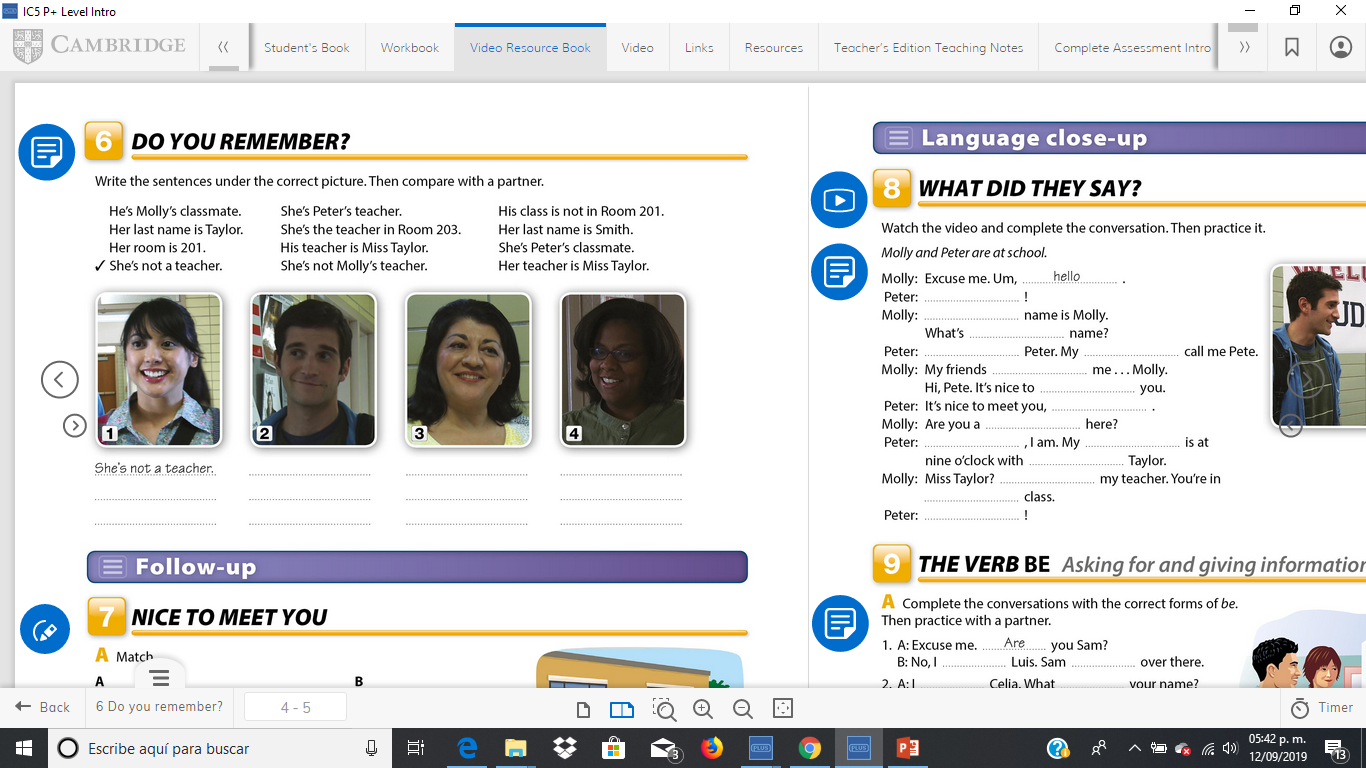 His class is not in room 201

He´s molly classmate 

His teacher miss Taylor
She´s the teacher in room 203

Her teacher is miss Taylor 

Her last name is Taylor
Her last name is Smith

His class is not in room 201
His teacher is miss Taylor

She´s peter´s classmate
She´s not molly´s teacher
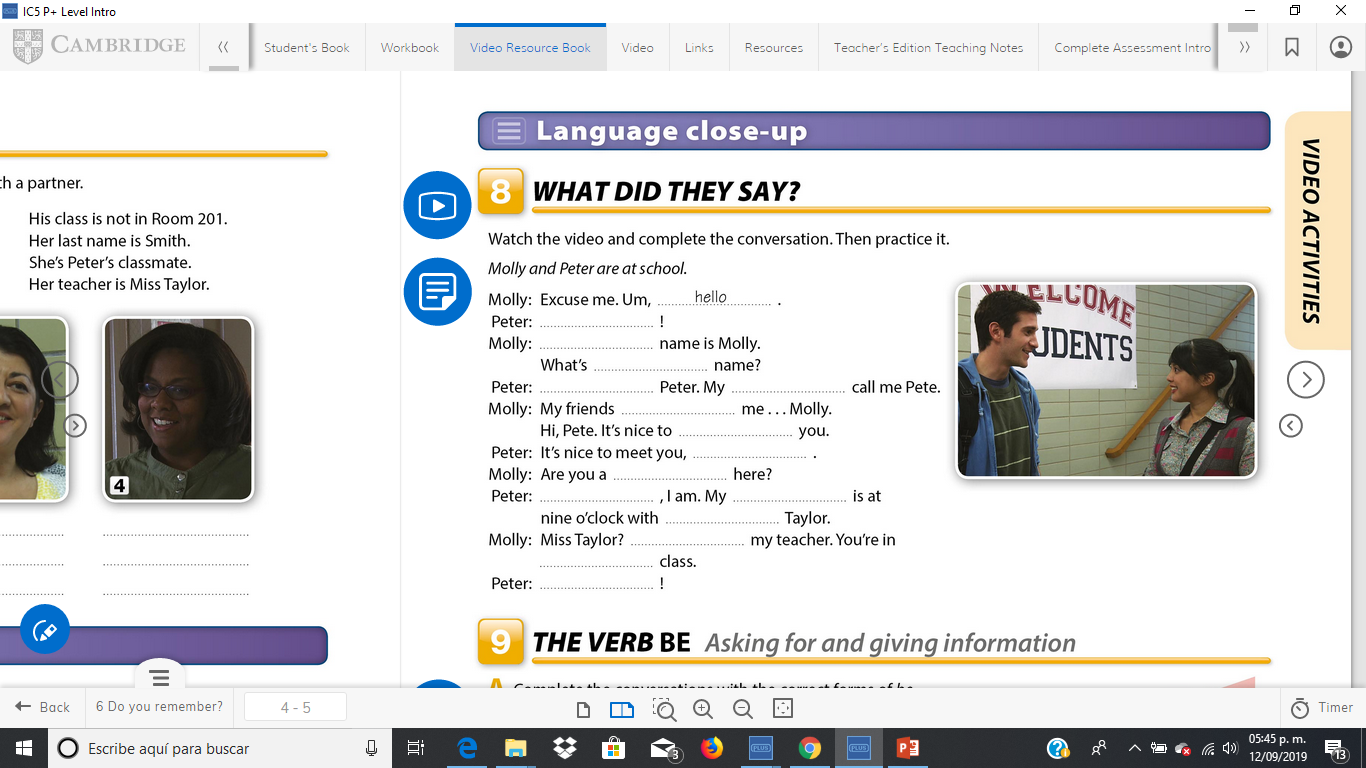 hi
my
You
Friends
My name is
call